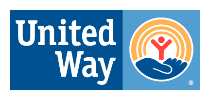 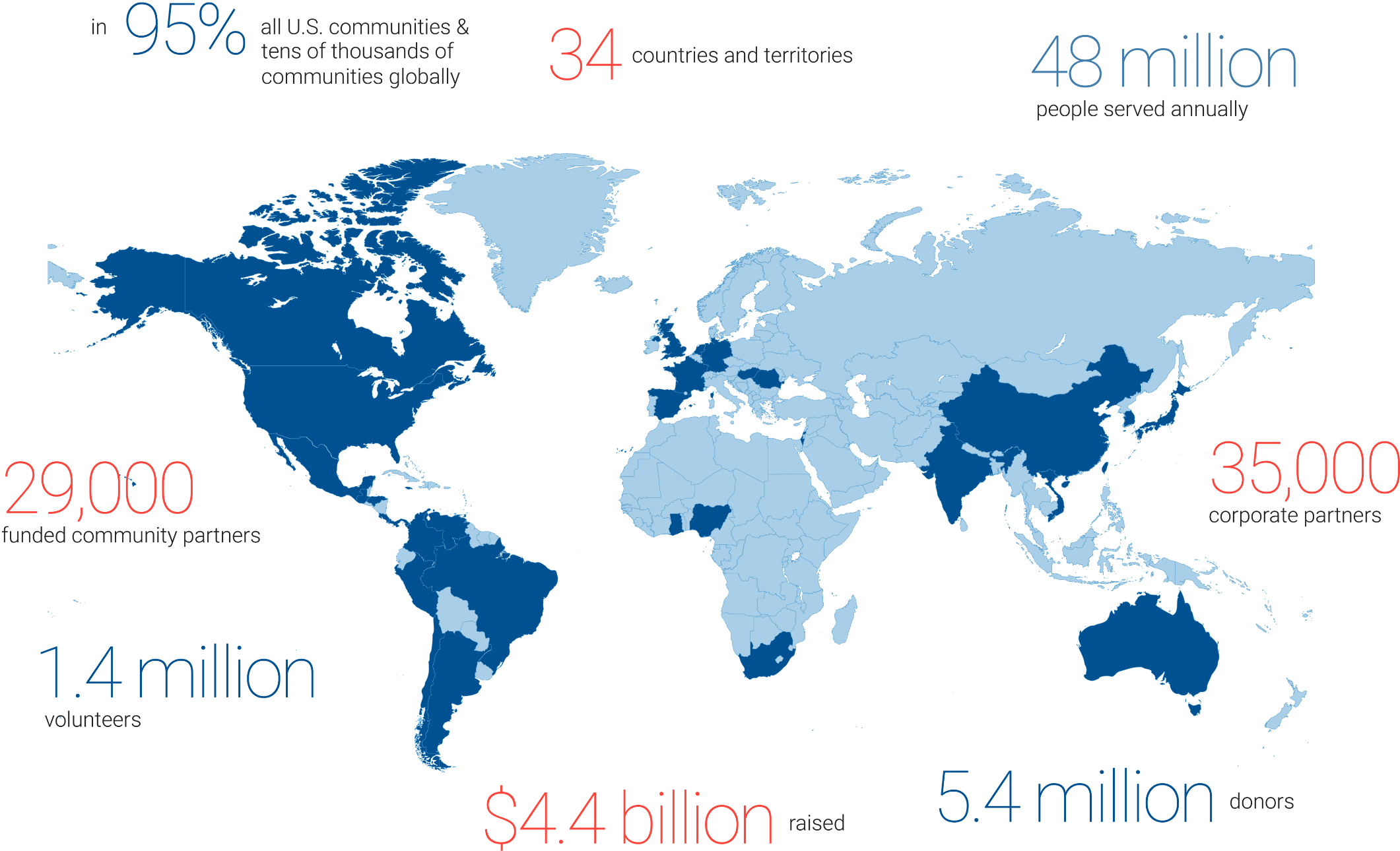 United Way: 
A Global Network 
For Good
Our Vision

United Way envisions a world where every person in every community is thriving.
Our Mission

To improve lives by mobilizing the caring power of communities around the world.